Enhance Soft  Skills to Nurture
Competitiveness and Employability
Kreatywność
PARTNER: UNIDU
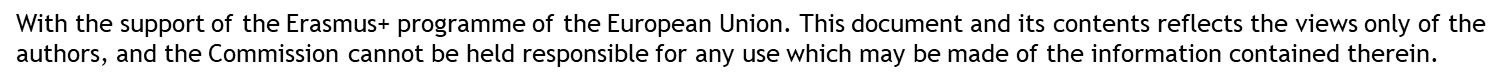 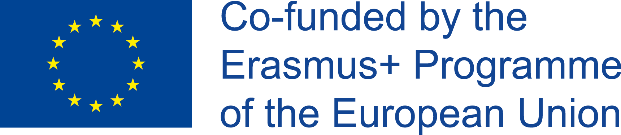 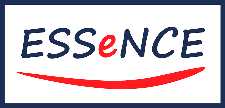 Cele kursu
Na koniec kursu będziesz potrafił:
Zdefiniować kreatywność, określić jej znaczenie i zidentyfikować jej składniki
Wyjaśnić model kreatywności 4P i omówić rodzaje kreatywności
Dowiesz się, jak budować kreatywne zespoły
Zdefiniować, wyjaśnić i zastosować najczęściej używane techniki kreatywności
Wyjaśnić ramy myślenia projektowego (design thinking)
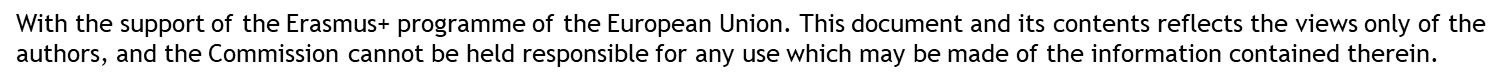 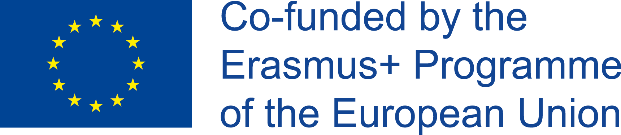 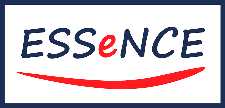 ZAWARTOŚĆ
Część 3
Definiowanie kreatywności
Kreatywność zespołowa i techniki kreatywności
Kreatywność indywidualna i zespołowa
Bariery kreatywności
Techniki kreatywności
Burza mózgów, Brainwriting, Sześć Myślowych Kapeluszy…
Czym jest kreatywność? Znaczenie kreatywność.
Składniki kreatywności i model kreatywności 4P
Rodzaje kreatywności
Część 1
Część 2
Design Thinking
Ramy Design Thinking (myślenia projektowego)
5 tematów charakterystycznych dla Design Thinking
4 rodzaje Design Thinking
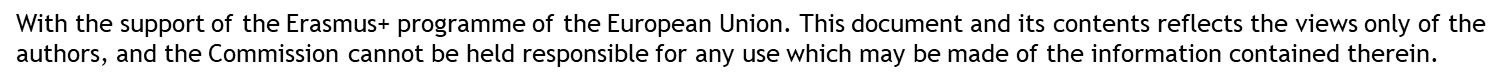 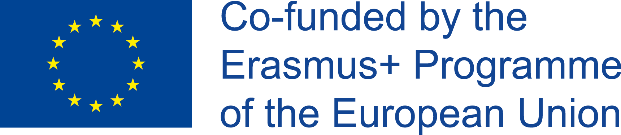 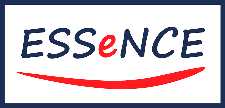 1.1 Definiowanie kreatywności
1.1.1. Czym jest kreatywność? Znaczenie kreatywność
1.1.2. Składniki kreatywności i model kreatywności 4P
1.1.3. Rodzaje kreatywności
 
1.2 Kreatywność zespołowa i techniki kreatywności
1.2.1. Pokonywanie osobistych barier kreatywności
1.2.2. Kreatywność zespołowa
1.2.3. Kreatywność w miejscu pracy
1.2.4. Techniki kreatywności
 
1.3 Design Thinking/Myślenie projektowe
1.3.1. Ramy myślenia projektowego
1.3.2. Modele myślenia projektowego
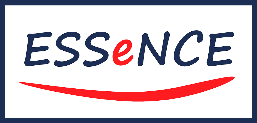 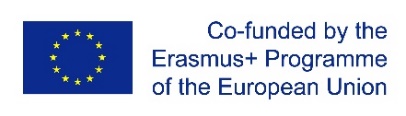 With the support of the Erasmus+ programme of the European Union. This document and its contents reflects the views only of the authors, and the Commission cannot be held responsible for any use which may be made of the information contained therein.
Część 1
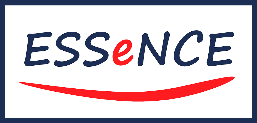 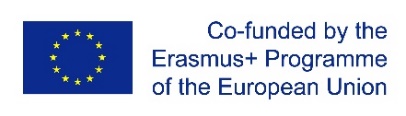 With the support of the Erasmus+ programme of the European Union. This document and its contents reflects the views only of the authors, and the Commission cannot be held responsible for any use which may be made of the information contained therein.
Część 1
Ilość definicji kreatywności jest niezliczona i trudno poprzestać na jednej:

„zdolność do produkcji lub używania oryginalnych i nietypowych pomysłów” (The Cambridge Dictionary); „zdolność do tworzenia" i „jakość bycia kreatywnym” (The Merriam-Webster Dictionary)

„kreatywność to zdolność do tworzenia pracy, która jest zarówno nowa (tj. oryginalna, nieoczekiwana), jak i odpowiednia (tj. użyteczna, adaptacyjna w odniesieniu do ograniczeń zadaniowych)” (Sternberg and Lubart, 1999, s. 3) 

„kreatywność to wytwarzanie czegoś, co jest jednocześnie nowe i naprawdę wartościowe” (Rothenberg, 1990, s. 5) 

„kreatywność to proces wypracowywania oryginalnej, nowatorskiej, ale właściwej odpowiedzi na problem” (Chaudhary, 2018, p. 171)
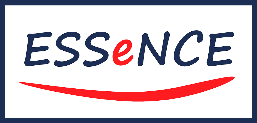 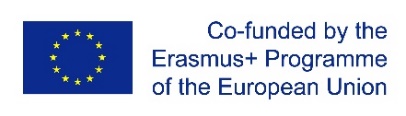 With the support of the Erasmus+ programme of the European Union. This document and its contents reflects the views only of the authors, and the Commission cannot be held responsible for any use which may be made of the information contained therein.
Część 1
Sternberg i Lubart (1991, 1992) zaproponowali Inwestycyjną Teorię Kreatywności, która głosi, że kreatywność jest w dużej mierze decyzją kupowania tanio i sprzedawania drogo w świecie idei. 

Kreatywni ludzie, jak dobrzy inwestorzy, rozwijają pomysły, które w tamtych czasach uważane są za nowatorskie, a może nawet trochę śmieszne, np. „kupują tanio”. 

Gdy ich pomysły zdobędą akceptację, twórcy „sprzedają po wyższej cenie”, czerpią zyski ze swojego dobrego pomysłu i przechodzą do kolejnego niepopularnego pomysłu.
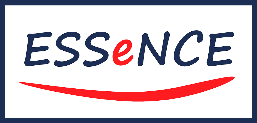 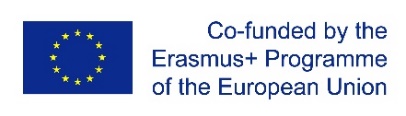 With the support of the Erasmus+ programme of the European Union. This document and its contents reflects the views only of the authors, and the Commission cannot be held responsible for any use which may be made of the information contained therein.
Część 1
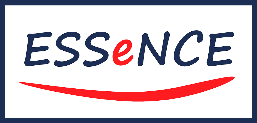 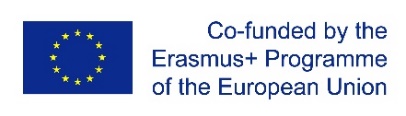 With the support of the Erasmus+ programme of the European Union. This document and its contents reflects the views only of the authors, and the Commission cannot be held responsible for any use which may be made of the information contained therein.
Część 1
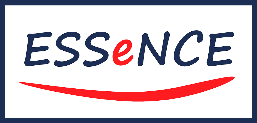 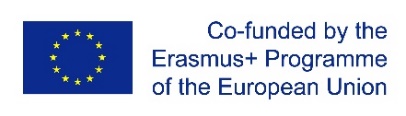 With the support of the Erasmus+ programme of the European Union. This document and its contents reflects the views only of the authors, and the Commission cannot be held responsible for any use which may be made of the information contained therein.
Część 1
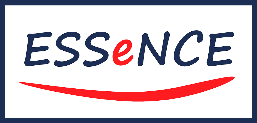 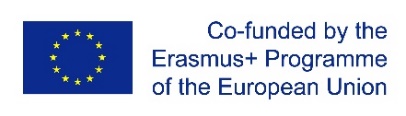 With the support of the Erasmus+ programme of the European Union. This document and its contents reflects the views only of the authors, and the Commission cannot be held responsible for any use which may be made of the information contained therein.
Część 1
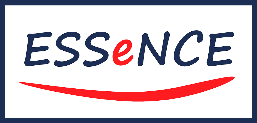 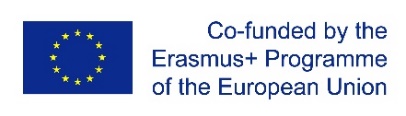 With the support of the Erasmus+ programme of the European Union. This document and its contents reflects the views only of the authors, and the Commission cannot be held responsible for any use which may be made of the information contained therein.
Część 1
Kreatywność opisuje zjawisko, w którym jednostka wykorzystuje ukryte myślenie poznawcze do opracowywania nowych produktów i gdzie obecne jest środowisko, które sprzyja tej twórczości (Rhodes, 1961)

Model kreatywności 4P opracowany przez Rhodes’a (1961) odnosi się do:

osoby kreatywnej  – w tym zdolności poznawcze, cechy osobowości, nawyki, postawy, systemy wartości i zachowanie
procesów twórczych lub metodyki wytwarzania produktu kreatywnego,
kreatywnych produktów, które są unikalnymi, nowatorskimi i użytecznymi pomysłami,
prasy (czasami nazywana miejscem (ang. place)), która odnosi się do środowiska.
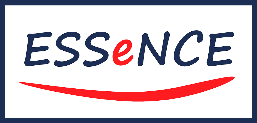 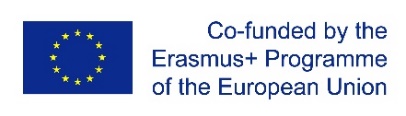 With the support of the Erasmus+ programme of the European Union. This document and its contents reflects the views only of the authors, and the Commission cannot be held responsible for any use which may be made of the information contained therein.
Część 1
Dietrich (2004) zbadał kreatywność z perspektywy mózgu i neuronauki i zidentyfikował cztery typy kreatywności z odpowiadającymi im czynnościami mózgu:

(1) Kreatywność celowa i poznawcza
(2) Kreatywność celowa i emocjonalna
(3) Kreatywność spontaniczna i poznawcza
(4) Kreatywność spontaniczna i emocjonalna
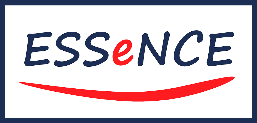 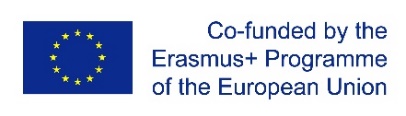 With the support of the Erasmus+ programme of the European Union. This document and its contents reflects the views only of the authors, and the Commission cannot be held responsible for any use which may be made of the information contained therein.
Unit 1
Kreatywność celowa i poznawcza – wymaga dużej wiedzy i dużo czasu (np. wynalazca Thomas Edison) 
Kreatywność celowa i emocjonalna – wymaga spokojnego czasu  (np. momenty “a-ha” )
(3) Kreatywność spontaniczna i poznawcza - wymaga istniejącej wiedzy. Wymaga przerwania pracy nad problemem i „odejścia” od niego (np. historia Isaac Newtona odkrywającego grawitację)
(4) Kreatywność spontaniczna i emocjonalna – nie wymaga szczególnej wiedzy, ale często wymaga umiejętności – pisania, artystycznych, muzycznych (np. artyści i muzycy)
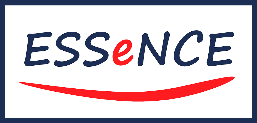 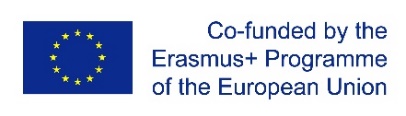 With the support of the Erasmus+ programme of the European Union. This document and its contents reflects the views only of the authors, and the Commission cannot be held responsible for any use which may be made of the information contained therein.
Część 2
W idealnej organizacji badawczo-rozwojowej odpowiednie pomysły są mile widziane, oceniane i wdrażane.
Kwitnie szacunek do samego siebie oraz szacunek wzajemny, a pracownicy często zwiększają swoją samoświadomość, samoakceptację i poczucie własnej wartości. 
W tych warunkach jednostki i organizacja mogą osiągnąć swój potencjał.

Twórcze jednostki i organizacje ustanawiają strukturę, w której:
Grupa działa na pełnych obrotach;
Ludzie mówią prawdę;
Każdy bierze odpowiedzialność za swoje zachowanie i uczucia.
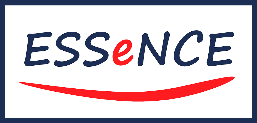 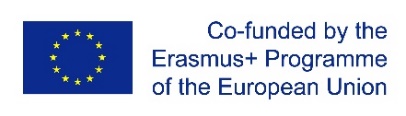 With the support of the Erasmus+ programme of the European Union. This document and its contents reflects the views only of the authors, and the Commission cannot be held responsible for any use which may be made of the information contained therein.
Część 2
Każdy może zmaksymalizować swój potencjał twórczy, pokonując blokady psychologiczne, które mogą pojawić się na każdym etapie procesu twórczego. 

Bardzo często te blokady wynikają z naszej niepewności, która zniekształca zdolności twórcze i intelektualne, ponieważ prowadzi nas do unikania, następnie ignorowania, poniżania i odrzucania.

Aby usunąć przeszkody dla kreatywności i logicznego myślenia należy zidentyfikować przeszkody na każdym etapie procesu twórczego (Schutz, 1995).
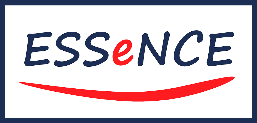 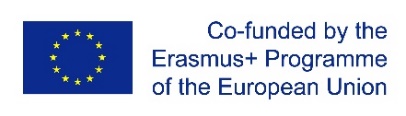 With the support of the Erasmus+ programme of the European Union. This document and its contents reflects the views only of the authors, and the Commission cannot be held responsible for any use which may be made of the information contained therein.
Część 2
Etap 1: Doświadczenie
Musisz zdobyć repertuar doświadczeń, zanim odkryjesz kreatywne rozwiązanie. Blokady do zdobycia doświadczenia to:
Strach przed nienauczeniem się;
Strach przed naruszeniem standardów.

Etap 2: Asocjacja (łączenie, kojarzenie)
Powinieneś być w stanie powiązać doświadczenia w użyteczny produkt. Blokady do tworzenia skojarzeń to: 
Przecenianie racjonalności;	
Strach przed samoświadomością.
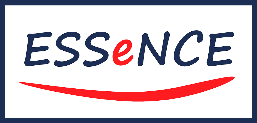 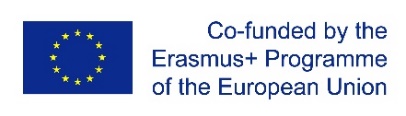 With the support of the Erasmus+ programme of the European Union. This document and its contents reflects the views only of the authors, and the Commission cannot be held responsible for any use which may be made of the information contained therein.
Część 2
Etap 3: Ekspresja
Powinieneś być w stanie wyrazić swój pomysł. Przeszkody w ekspresji to: 
Strach przed zakłopotaniem;
Strach przed asercją (tzn. przeświadczeniem o prawdziwości jakiegoś twierdzenia, uznaniem czegoś za prawdziwe).

Etap 4: Ocena
Musisz być w stanie odróżnić kreatywność od bycia produktywnym, i od nieistotnych działań/pomysłów.  Przeszkody w ocenie to m. in.: 
Strach przed upokorzeniem;
Strach przed odrzuceniem.
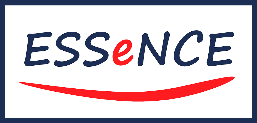 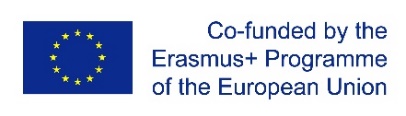 With the support of the Erasmus+ programme of the European Union. This document and its contents reflects the views only of the authors, and the Commission cannot be held responsible for any use which may be made of the information contained therein.
Część 2
Etap 5: Wytrwałość
Koncepcja ciągłego doskonalenia mówi, że każdy proces lub produkt powinien być nieustannie poprawiany i ulepszany. Przeszkody na tym etapie obejmują:
Strach przed porażką;
Brak nagród.
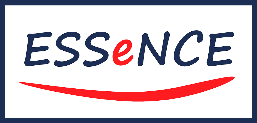 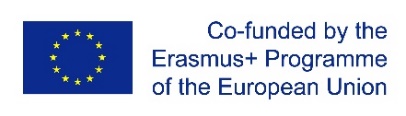 With the support of the Erasmus+ programme of the European Union. This document and its contents reflects the views only of the authors, and the Commission cannot be held responsible for any use which may be made of the information contained therein.
Część 2
„Kluczem do rozwiązania blokad kreatywności jest poczucie własnej wartości, które kwitnie w otwartej, zgodnej z prawdą organizacji, w której każdy może otwarcie wyrażać swoje obawy, a jego człowieczeństwo zostanie zaakceptowane. Kiedy możemy skupić się na problemach, a nie na obronie i kiedy wszyscy czujemy się bezpiecznie, uznając nasze obawy, organizacja staje się społecznością, która pomaga każdej osobie identyfikować i usuwać te blokady – i doświadczać rosnącej kreatywności.” (Schutz, 1995).
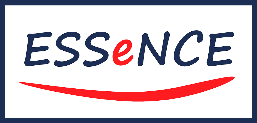 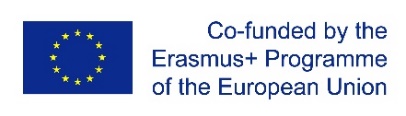 With the support of the Erasmus+ programme of the European Union. This document and its contents reflects the views only of the authors, and the Commission cannot be held responsible for any use which may be made of the information contained therein.
Część 2
Kreatywność zespołową można zdefiniować jako wspólną nowość i użyteczność ostatecznego pomysłu wypracowanego przez grupę ludzi.

Cztery sposoby zachęcania do kreatywnej iskry i dzielenia się pomysłami w miejscu pracy (https://blog.flock.com/4-proven-ways-to-encourage-team-creativity): 

Promuj elastyczność w miejscu pracy
Wprowadź aplikację do współpracy
Przyjmij metodykę Design Thinking
Rozpoznaj twórczy sukces
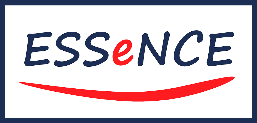 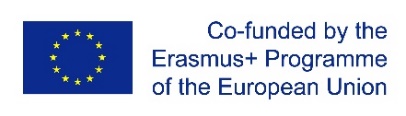 With the support of the Erasmus+ programme of the European Union. This document and its contents reflects the views only of the authors, and the Commission cannot be held responsible for any use which may be made of the information contained therein.
Część 2
Kreatywność w miejscu pracy można zdefiniować jako podejmowanie ryzyka – wyprowadzenie Ciebie i Twojego zespołu ze swojej strefy komfortu w nieznane. Kreatywność w Twoim miejscu pracy to jeden z najważniejszych kroków na drodze do sukcesu.

Jeśli znajdziesz sposób na zastosowanie go w swoim miejscu pracy, odblokujesz nowe, świeże i innowacyjne pomysły (https://engageinlearning.com/blog/why-is-creativity-important-in-the-workplace/).
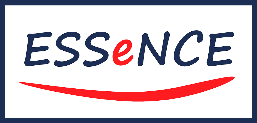 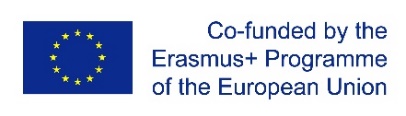 With the support of the Erasmus+ programme of the European Union. This document and its contents reflects the views only of the authors, and the Commission cannot be held responsible for any use which may be made of the information contained therein.
Część 2
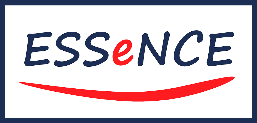 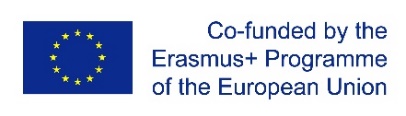 With the support of the Erasmus+ programme of the European Union. This document and its contents reflects the views only of the authors, and the Commission cannot be held responsible for any use which may be made of the information contained therein.
Część 2
Korzyści z rozwijania kreatywności w miejscu pracy obejmują 

Kreatywność buduje lepszą pracę zespołową
Kreatywność poprawia zdolność przyciągania i zatrzymywania pracowników
Kreatywność zwiększa skłonność do rozwiązywania problemów
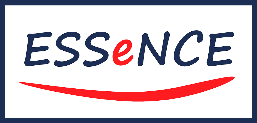 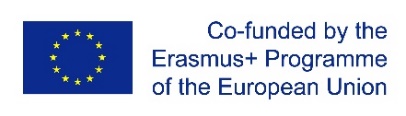 With the support of the Erasmus+ programme of the European Union. This document and its contents reflects the views only of the authors, and the Commission cannot be held responsible for any use which may be made of the information contained therein.
Część 2
Programy treningu kreatywności zazwyczaj koncentrują się na:
Generowaniu pomysłów
Czynnościach przetwarzania poznawczego w celu rozwijania kreatywnych umiejętności rozwiązywania problemów.
Techniki kreatywności są ważnym elementem w rozwijaniu tych umiejętności.

Techniki kreatywności
„Specjalne sesje ułatwiające proces twórczy poprzez dostarczanie strategii i heurystyk (umiejętności m. in. znajdywania związków między faktami – dop.) w celu rozwijania nowych pomysłów” (np. Herrmann & Felfe, 2014; Meinel & Voigt, 2017, ).
Techniki kreatywności to narzędzia do „budzenia i wzmacniania kreatywnego potencjału jednostek” (Leopoldino et al., 2016, s. 95). 
Stosowane na różnych etapach procesu innowacji => szczególnie na etapie generowania pomysłów (Meinel & Voigt, 2017; Smith, 1998).
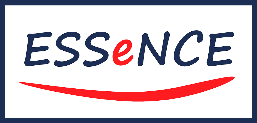 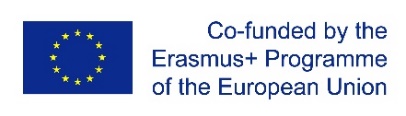 With the support of the Erasmus+ programme of the European Union. This document and its contents reflects the views only of the authors, and the Commission cannot be held responsible for any use which may be made of the information contained therein.
Część 2
Dwa wymiary:
Generowanie pomysłów przez:
Pobudzanie intuicji,
Stosowanie systematycznego podejścia do rozwiązywania problemów. 
Mechanizm wyzwalający pomysły: 
pomysły mogą być wynikiem zmian I rozwoju istniejących pomysłów
pomysły mogą zostać wywołane przez konfrontację z wydarzeniami, przedmiotami lub myślami, które są niezależne od danego problemu. 
From these two dimensions =>  Four categories of creativity techniques:
Intuicyjne skojarzenie (IA - intuitive association), 
Intuicyjna konfrontacja (IC - intuitive confrontation), 
Systematyczna zmienność (SV - systematic variation)
Systematyczna konfrontacja (SC- systematic confrontation).
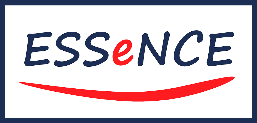 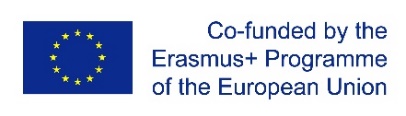 With the support of the Erasmus+ programme of the European Union. This document and its contents reflects the views only of the authors, and the Commission cannot be held responsible for any use which may be made of the information contained therein.
Część 2
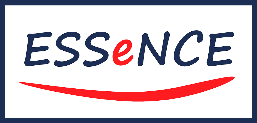 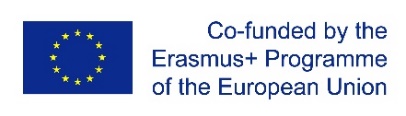 With the support of the Erasmus+ programme of the European Union. This document and its contents reflects the views only of the authors, and the Commission cannot be held responsible for any use which may be made of the information contained therein.
Część 2
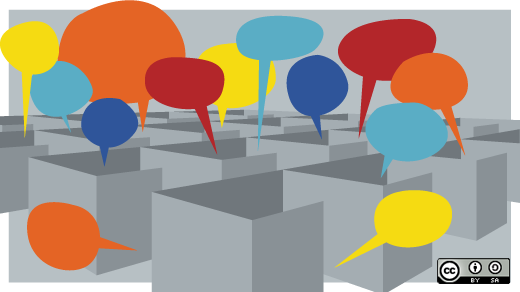 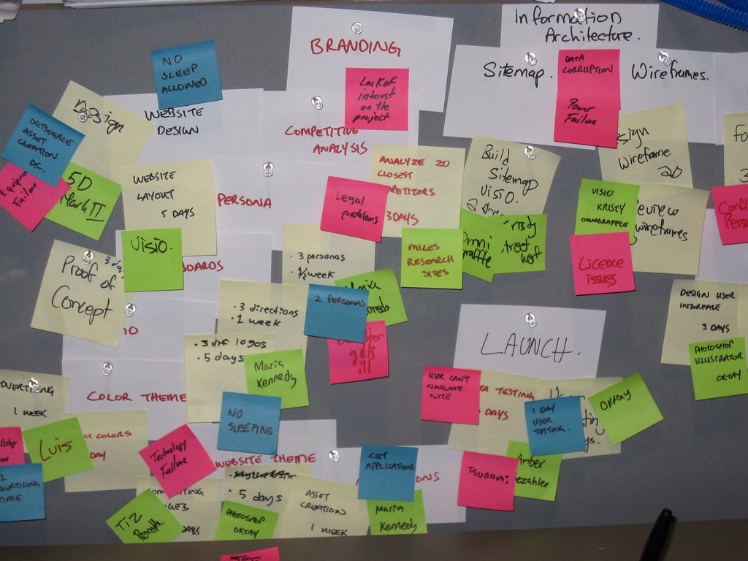 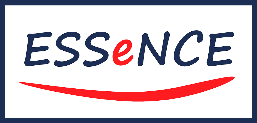 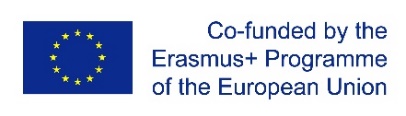 With the support of the Erasmus+ programme of the European Union. This document and its contents reflects the views only of the authors, and the Commission cannot be held responsible for any use which may be made of the information contained therein.
Część 2
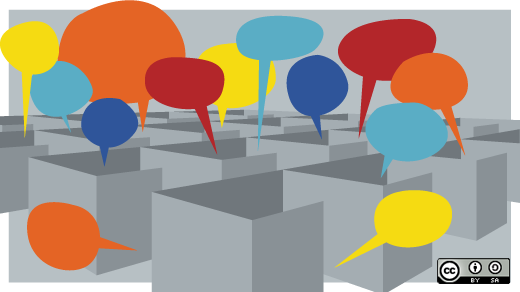 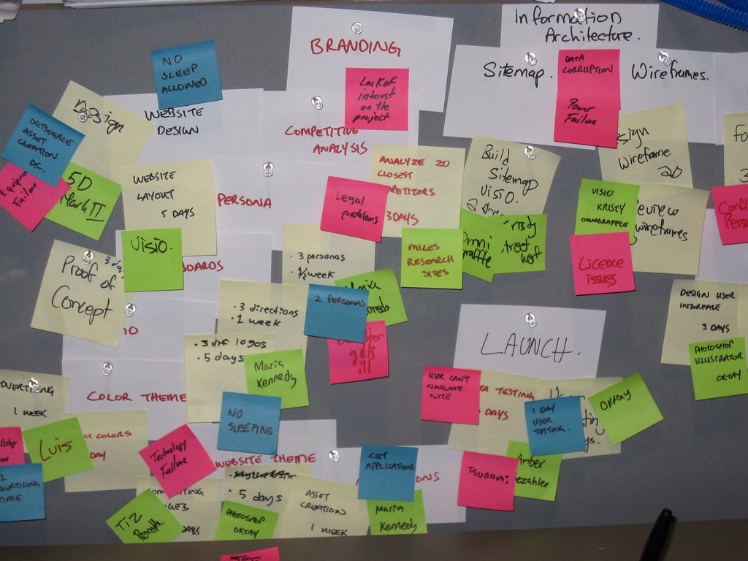 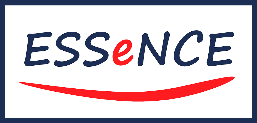 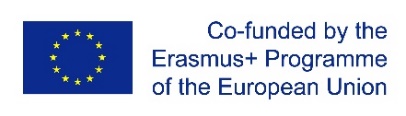 With the support of the Erasmus+ programme of the European Union. This document and its contents reflects the views only of the authors, and the Commission cannot be held responsible for any use which may be made of the information contained therein.
Część 2
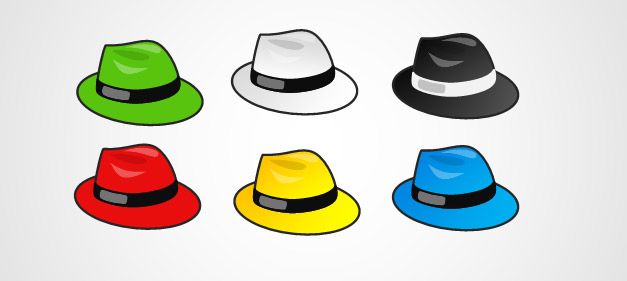 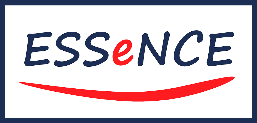 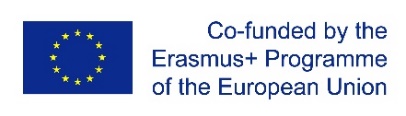 With the support of the Erasmus+ programme of the European Union. This document and its contents reflects the views only of the authors, and the Commission cannot be held responsible for any use which may be made of the information contained therein.
Część 3
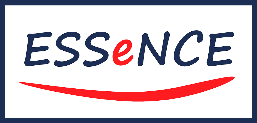 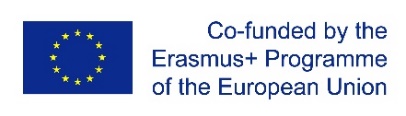 With the support of the Erasmus+ programme of the European Union. This document and its contents reflects the views only of the authors, and the Commission cannot be held responsible for any use which may be made of the information contained therein.
Unit 3
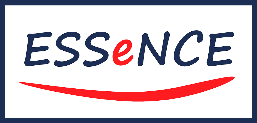 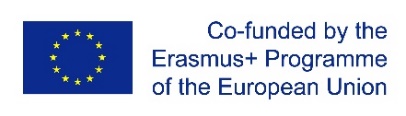 With the support of the Erasmus+ programme of the European Union. This document and its contents reflects the views only of the authors, and the Commission cannot be held responsible for any use which may be made of the information contained therein.
Podsumowanie
Kreatywność
Model kreatywności 4P
Bariery kreatywności
Kreatywność zespołowa
„umiejętność tworzenia pracy, która jest zarówno nowa, jak i odpowiednia”
Techniki kreatywne
Design Thinking (in. myślenie projektowe)
„Jednostka może zmaksymalizować potencjał twórczy, pokonując psychologiczne blokady, które mogą powstać na każdym etapie procesu twórczego.”
„wspólna nowość i użyteczność ostatecznego pomysłu wypracowanego przez grupę ludzi”
Person, Processes, Products and Press
tj. Osoby, Procesy, Produkty, Prasa (ew. miejsce)
Proces zwykle stosowany przez projektantów , ale ostatnio inspiruje przedsiębiorców w podejmowaniu decyzji. 
refleksja, alternatywy, wizualizacja, empatia,  twórcze rozwiązywanie problemów
„Narzędzia do rozbudzania kreatywności”
Burza mózgów, Brainwriting, 6 myślących kapeluszy….
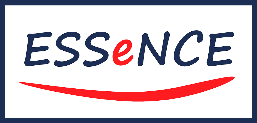 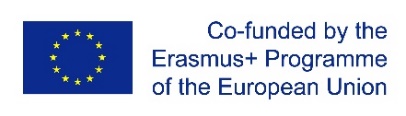 With the support of the Erasmus+ programme of the European Union. This document and its contents reflects the views only of the authors, and the Commission cannot be held responsible for any use which may be made of the information contained therein.
Samoocena – test wiedzy
4. Osoba może zmaksymalizować potencjał twórczy:
3. Zgodnie z inwestycyjną teorią kreatywności, kreatywność to w dużej mierze:
2. Jaki rodzaj kreatywności wymaga dużej wiedzy na dany temat i dużo czasu?
1. Który z poniższych elementów nie jest jednym z elementów kreatywności?
5. Kreatywność w miejscu pracy można zdefiniować jako:
podejmowanie ryzyka
ocenę możliwości
docenienie twórczego sukcesu
strach przed upokorzeniem
Kreatywność celowa i poznawcza
Kreatywność celowa i emocjonalna
Kreatywność spontaniczna i poznawcza
Kreatywność spontaniczna i emocjonalna
Śmiała osobowość
Umiejętność kreatywnego myślenia
Kreatywne środowisko
Wizualizacja
Motywacja wewnętrzna
przez pokonywanie psychologicznych blokad mogących powstać na każdym etapie procesu twórczego
poprzez rozwijanie umiejętności kreatywnego myślenia i rozwiązywania problemów
oceniając przeszkody
nagradzając pracowników
Ciekawość
Wyrażanie siebie
Decyzja
Tolerancja
Wytrwałość
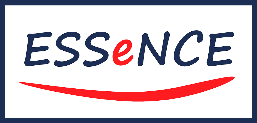 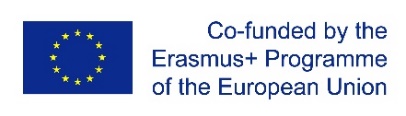 With the support of the Erasmus+ programme of the European Union. This document and its contents reflects the views only of the authors, and the Commission cannot be held responsible for any use which may be made of the information contained therein.
Samoocena – test wiedzy cz. 2
10. Jaki rodzaj myślenia projektowego angażuje ludzi, aby byli bardziej pewni siebie w procesach tworzenia?
9. Jaki jest pierwszy krok w procesie Design Thinking
8. Podczas procesu myślenia sześciu kapeluszy, Pero powiedział: „Żagiel spada, produkt straci rynek, firma zbankrutuje”. Ma na sobie:
6. Techniki kreatywne najczęściej skupiają się na:
7. Burza mózgów i brainwriting to:
procesy, w których jedna osoba tworzy listę pomysłów
procesy, które mogą stworzyć konkurencyjne środowisko do promowania nowych i kreatywnych pomysłów
procesy, w których członkowie zespołu nie mają znaczenia
wszystkie powyższe
żadne z powyższych
zyskach
podejmowaniu ryzyka
generowaniu pomysłów
obniżaniu kosztów i przychodów
żółty kapelusz
niebieski kapelusz
zielony kapelusz
czarny kapelusz
Wizualizacja
Eksperymentowanie
Empatyzacja
Żadne z powyższych
Kreatywne rozwiązywanie problemów
Szybkie działanie
Kreatywna pewność siebie
Innowacje mające znaczenie
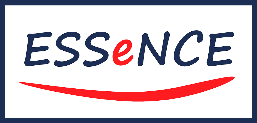 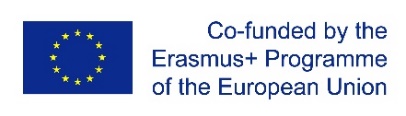 With the support of the Erasmus+ programme of the European Union. This document and its contents reflects the views only of the authors, and the Commission cannot be held responsible for any use which may be made of the information contained therein.
Dziękujemy za uwagę!
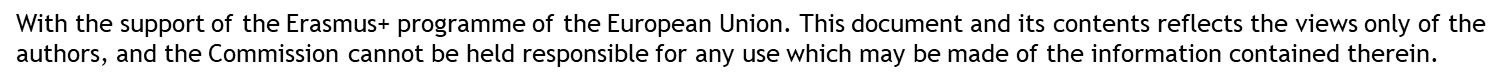 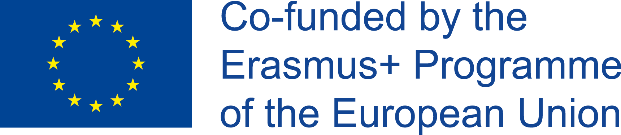 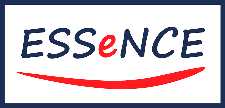